CLASSIC ROADSIDE
Christchurch
Montreal St - Christchurch Central
PANEL ID: CHCH45-121
26,414No
Orientation:Physical Size:
Daily Visuals:Illuminated:
180°12 x 3m
This in-demand panel located on multi-laned arterial Montreal St reaches northbound audiences en route into the heart of the CBD and onto Merivale and Papanui beyond. Car dealerships, furniture stores and big box retailers are in the vicinity. Hagley Park and the Earthquake Memorial are nearby. This location is a standout for audiences that visit Telco Stores, Electronics Stores, Outdoors Stores, Car Dealerships and more (LANDMARKS ID).
Find on Google Maps
Find on Google Maps
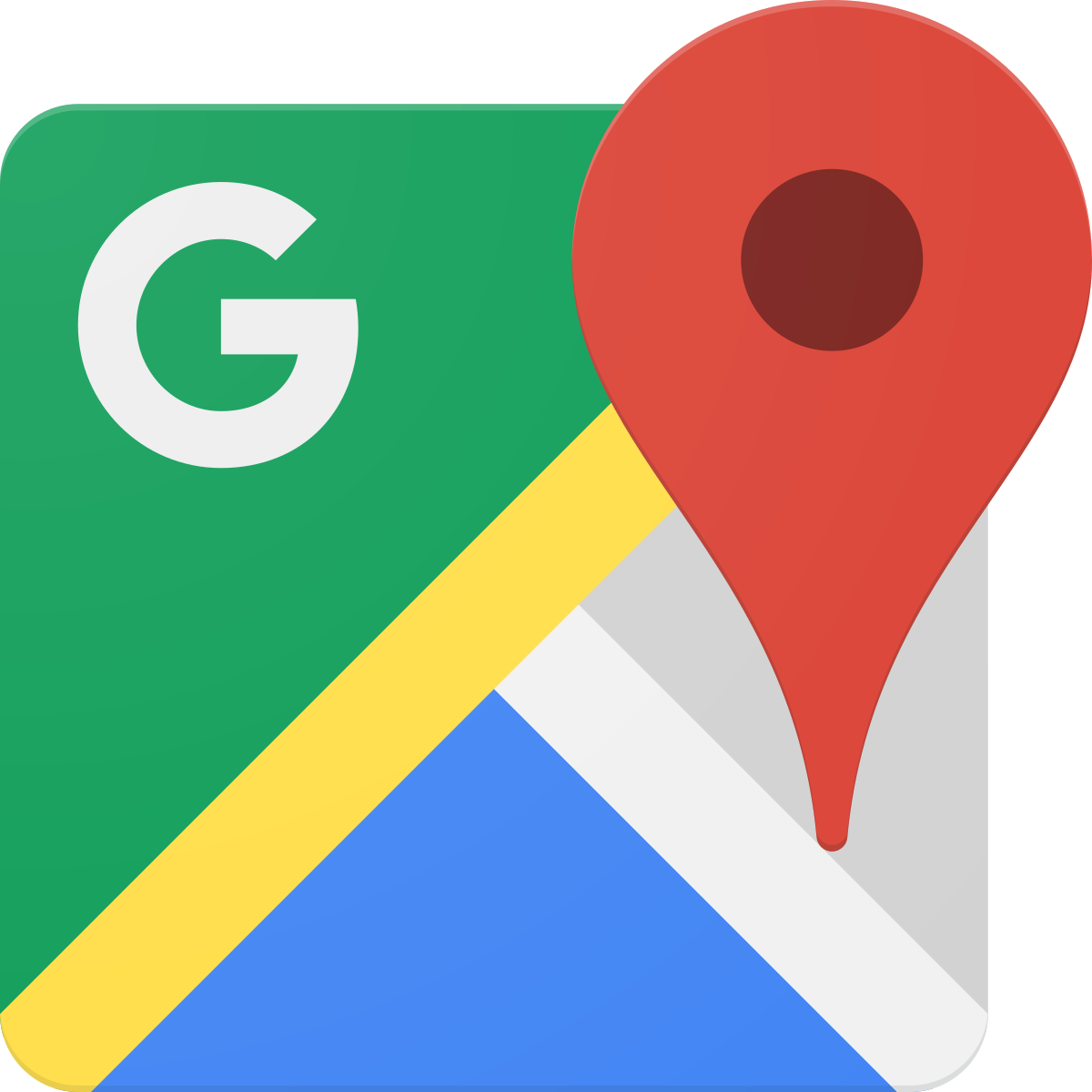 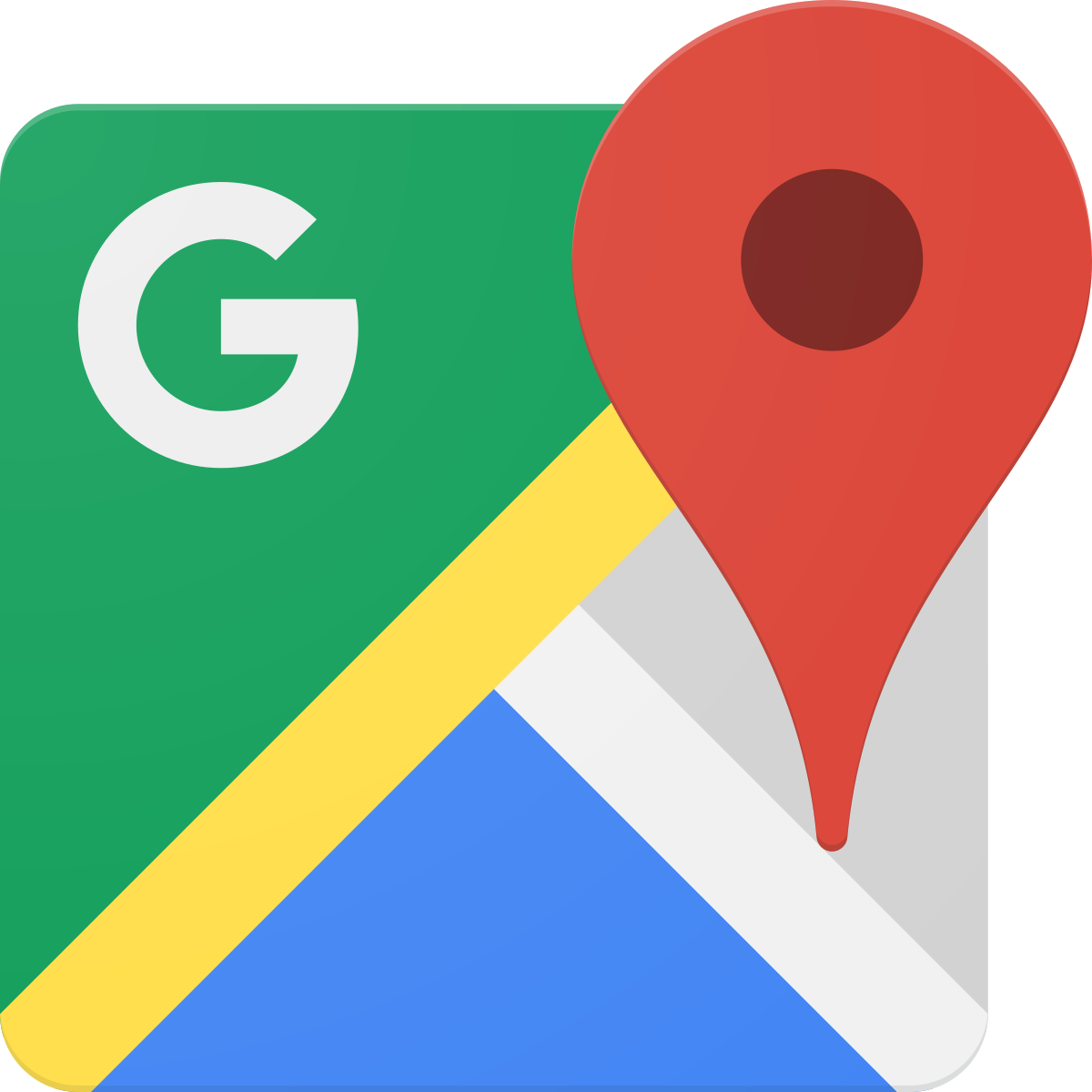